Save a copy
Lesson 3: Patterns and repeats
Programming – Repetition in shapes
[Speaker Notes: Last updated: 01-07-20

This resource is available online at ncce.io/pg4a-3-s. Resources are updated regularly — please check that you are using the latest version.

This resource is licensed under the Open Government Licence, version 3. For more information on this licence, see ncce.io/ogl.]
Objectives
Lesson 3: Patterns and repeats
To explain what ‘repeat’ means
I can identify everyday tasks that include repetition as part of a sequence 
I can identify patterns in a sequence 
I can use a count-controlled loop to produce a given outcome
2
Introduction
What comes next in this pattern?
Draw the next flag in the pattern.
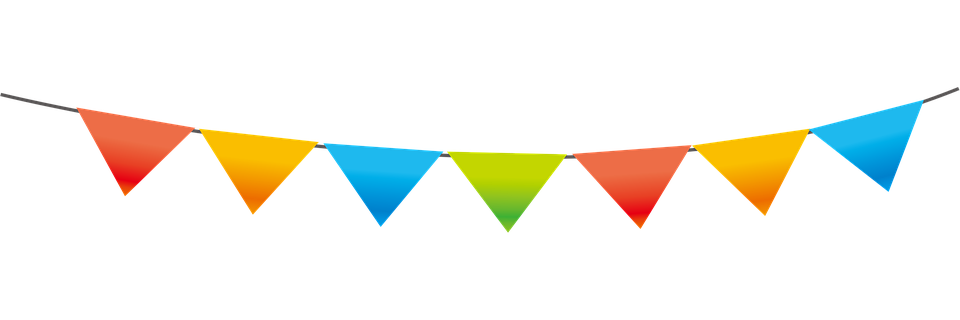 ?
Which part is repeated? How many times is it repeated?
3
[Speaker Notes: Image source: https://pixabay.com/illustrations/bunting-flags-banner-party-4924311/]
Introduction
Look at the pattern of black keys. What comes next?
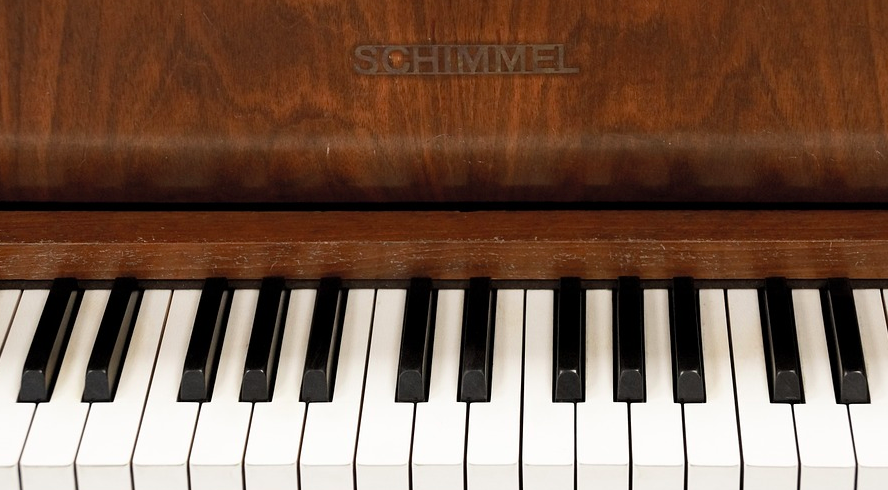 ?
Which part is repeated? How many times is it repeated?
4
[Speaker Notes: Image source: https://pixabay.com/photos/piano-keyboard-keys-music-849726/]
Activity 1
What is being repeated in this action?
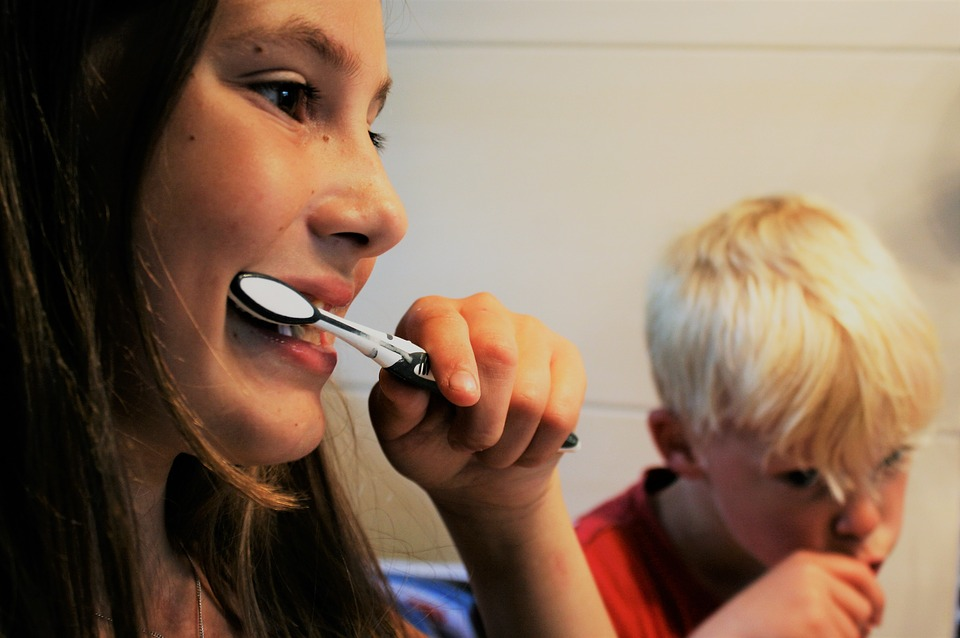 5
[Speaker Notes: Give pupils a few minutes to think about actions involved in brushing teeth.

Image source: https://pixabay.com/photos/brushing-teeth-tooth-zahnarztpraxis-2103219/]
Activity 1
Instructions for how to brush our teeth
Put toothpaste on toothbrush
Put toothbrush in mouth
6
[Speaker Notes: Continue to write the algorithm, and as you come to the first brushing step, eg ‘Brush front teeth up and down’, ask pupils how many times they do this. Using their response, eg 10, begin to write the step out 10 times. After writing it a few times, ask them if there might be a better way of showing that an action is repeated a number of times. 
Discuss responses and choose a suitable one (eg ‘Brush front teeth up and down ×10’) to use in the algorithm.]
Activity 1
Instructions for how to brush our teeth
Put toothpaste on toothbrush
Put toothbrush in mouth
Brush front teeth up and down ×10
Brush left lower side forwards and backwards ×20
Brush left upper side forwards and backwards ×20
Brush right lower side forwards and backwards ×20
Brush right upper side forwards and backwards ×20
Rinse mouth
7
Activity 1
Repeating patterns
Identify the patterns on your activity sheet. Put brackets around the part that is repeated and continue the patterns. The first one has been done for you.
 2  4  6  8  2  4  6  8  2  4  6  8  _  _  _  _
(2  4  6  8)(2  4  6  8)(2  4  6  8)(2  4  6  8)

How many times is it repeated in total?
8
[Speaker Notes: Click the slide to reveal the next part of the sequence. It is repeated four times in total.]
Activity 1
What does ‘repeat’ mean?
Define the term ‘repeat’, based on the activity that you have just completed.
Think, write, pair, share.
Repeat means ‘to do or say something again’.
9
[Speaker Notes: Definition source: https://www.dictionary.com/browse/repeat]
Activity 2
Writing algorithms for squares as a list
Go forward 100
Turn right 90°
Go forward ___
10
[Speaker Notes: Demonstrate writing the algorithm as a list of instructions, in a similar way to the algorithm for brushing teeth from the ‘Repeating patterns’ activity. It has been started for you. Add a couple more steps so that pupils who choose this method can work out the rest for themselves.]
Activity 2
Writing algorithms for squares
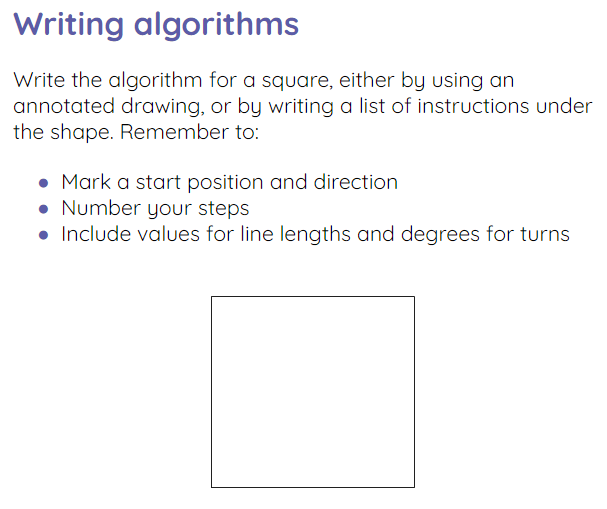 Write your algorithm on your activity sheet. Decide whether to annotate the diagram or write the algorithm as a list under the shape.
Mark the start position and direction.
Include the directions and their lengths, and any turns and degrees needed.
Number the instructions.
11
Activity 2
Programming in Logo to draw a square
Use your algorithm to program a square in Logo. The commands below might be useful.
FD XX — Forward XX
BK XX — Back XX 
RT 90 — Right 90 (turns right 90°)
LT 90 — Left 90 (turns left 90°)
CS — Clear screen




Clear screen
12
Activity 3
Using the repeat command in a count-controlled loop
Our commands for a square looked like this:
FD 100 RT 90
FD 100 RT 90
FD 100 RT 90
FD 100 RT 90

What is repeated in these commands, and how many times is it repeated?
13
[Speaker Notes: Click the slide to make the text appear.]
Activity 3
Writing it as an algorithm
If we write it as an algorithm, the instructions to be repeated go below the repeat instruction, like this: 
This makes a square:

   Repeat 4 times
Draw a side 100
 	Turn 90 degrees

We show the commands that need to be repeated by moving them to the right slightly (indenting).
14
[Speaker Notes: Click the slide to make the text appear.]
Activity 3
Using the repeat command in a count-controlled loop
REPEAT 4 [FD 100 RT 90]
Command
How many times to repeat
What to repeat
In square brackets [ ]
15
[Speaker Notes: Click the slide to make the text appear.]
Activity 3
Using the repeat command
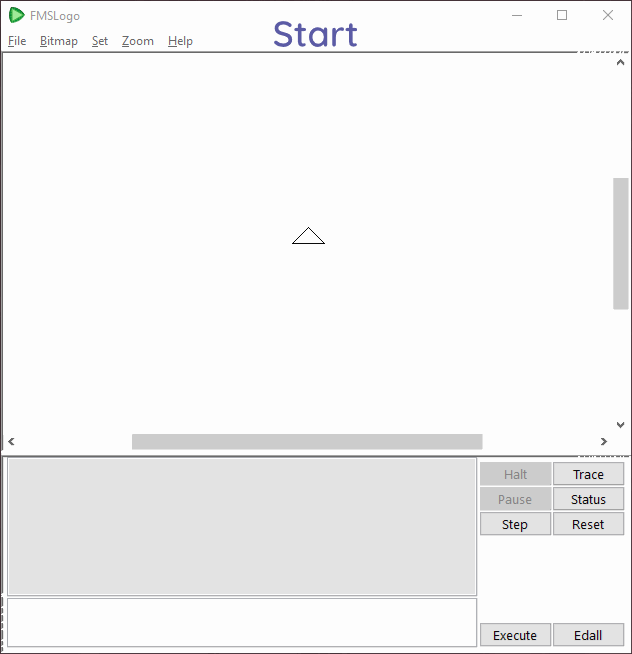 16
[Speaker Notes: Play the animation to show how to create a square using the repeat command.]
Activity 3
Using the repeat command
Try using the REPEAT command below to program a square.

REPEAT 4 [FD 100 RT 90]

Investigate which of the 3 values (in bold) in this code snippet you can change, whilst still drawing a square. 

Tip: Change one value at a time to see what effect it has on the turtle drawing.
17
Activity 3
Creating smaller or larger squares
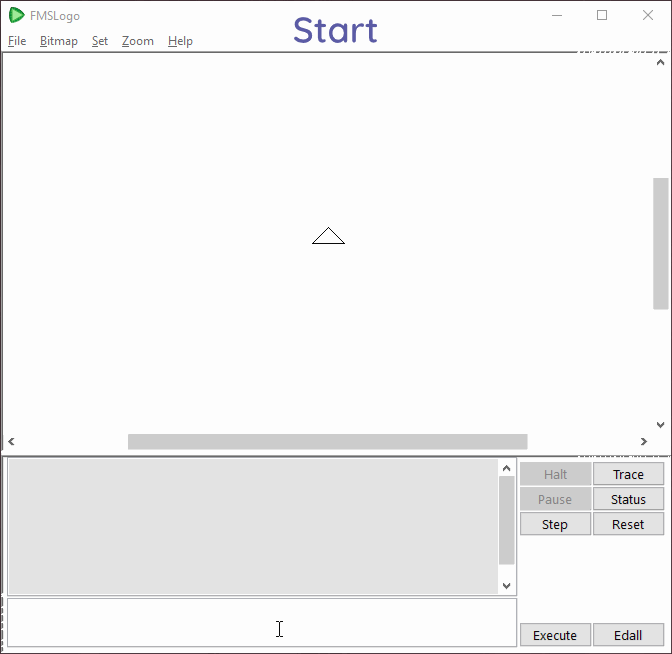 Which value changed the size of the square drawn?

REPEAT 4 [FD 100 RT 90]
18
[Speaker Notes: Play the animation to show how to change the size of the square.]
Plenary
Repetition
Look at these commands:
FD 200 LT 90
FD 200 LT 90
FD 200 LT 90
FD 200 LT 90
On your whiteboard, write them using a repeat loop 
Hint: Use repeat X [...................]
19
Plenary
Repetition
Code using a repeat loop
Repeat 4 [FD 200 LT 90]
Long code snippet
FD 200 LT 90
FD 200 LT 90
FD 200 LT 90
FD 200 LT 90
20
[Speaker Notes: Answer: repeat 4 [FD 200 LT 90]]
Assessment
How confident are you? (1–3)
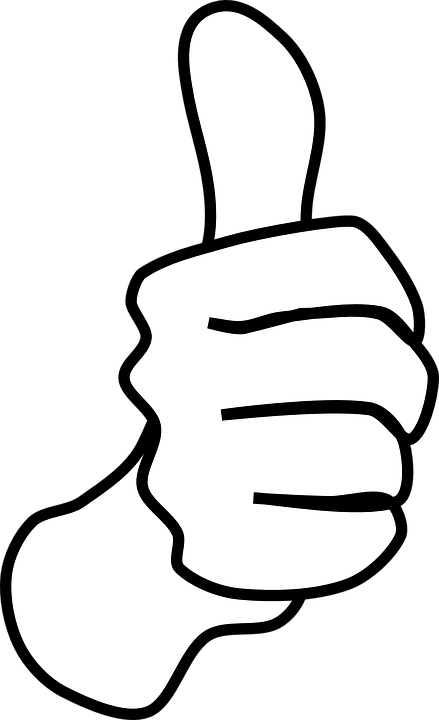 I can identify everyday tasks that include repetition as part of a sequence 

I can identify patterns in a sequence 

I can use a count-controlled loop to produce a given outcome
3 – Very confident
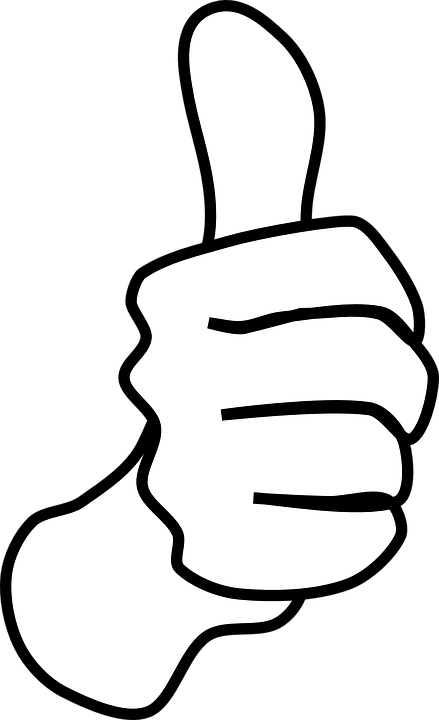 2 – Unsure
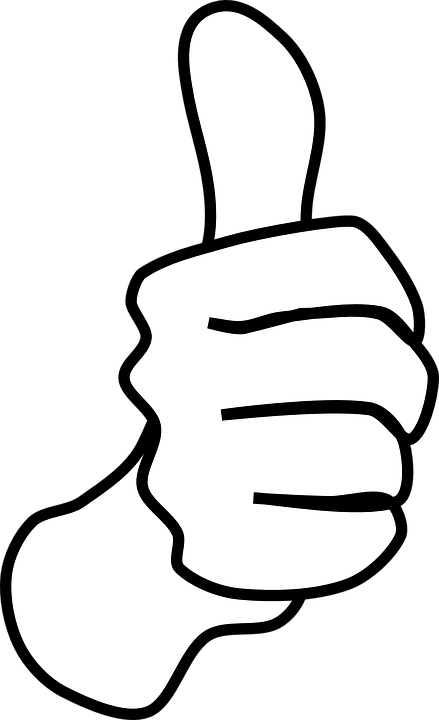 1 – Not confident
21
[Speaker Notes: Image source: https://pixabay.com/vectors/thumb-up-hand-like-confirm-go-top-307176]
Summary
Next lesson
Next lesson, you will…
Use count-controlled loops to create other shapes
In this lesson, you…
Looked at patterns all around us in real life
Wrote algorithms to create a square and looked at which parts were repeated
Learnt how to use the repeat command in a count-controlled loop to program a square
22